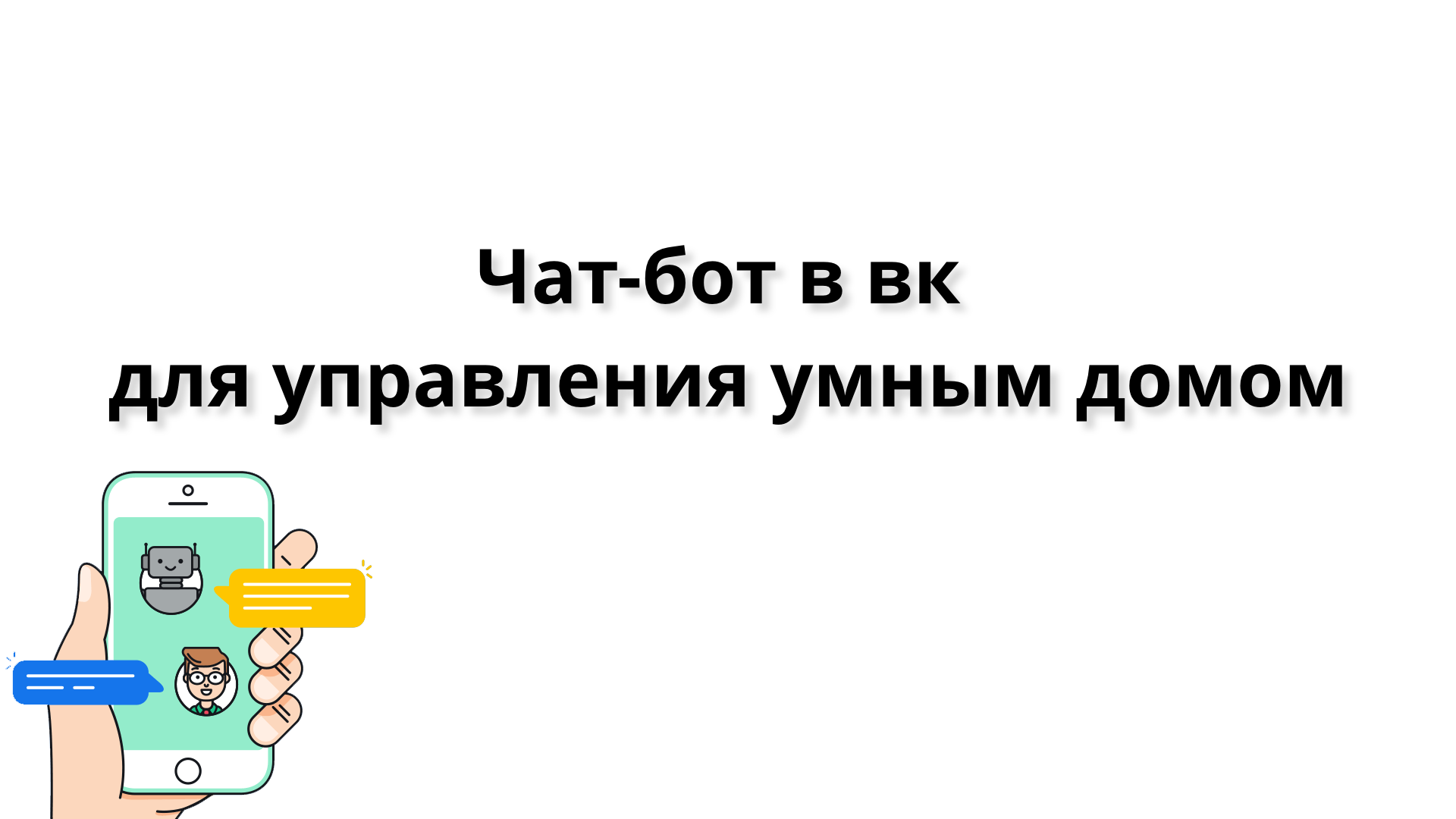 SmartMaid
Целевая аудитория
Конкуренты
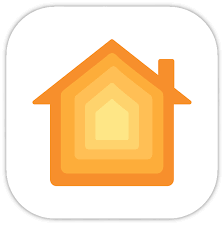 User Case
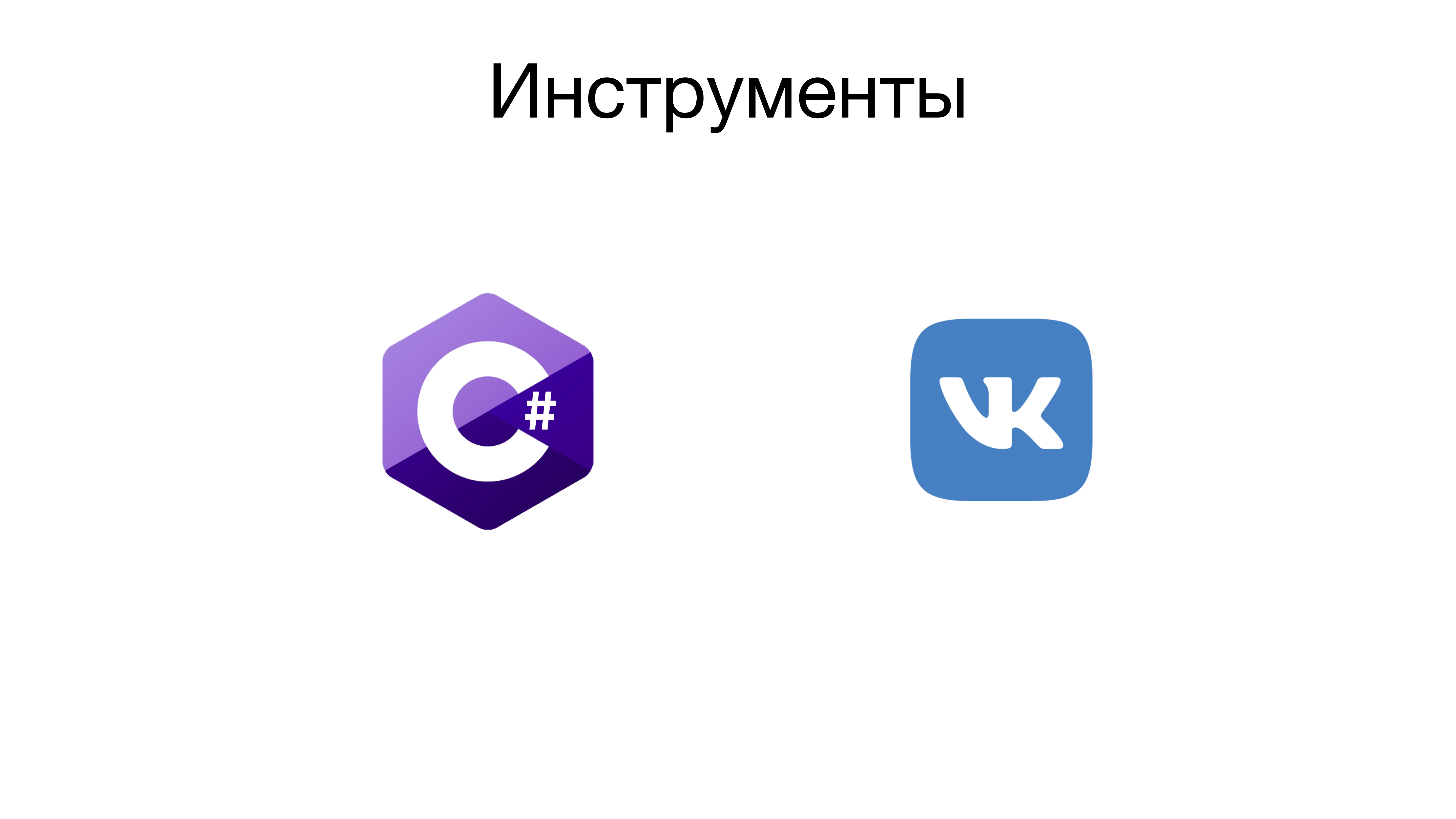 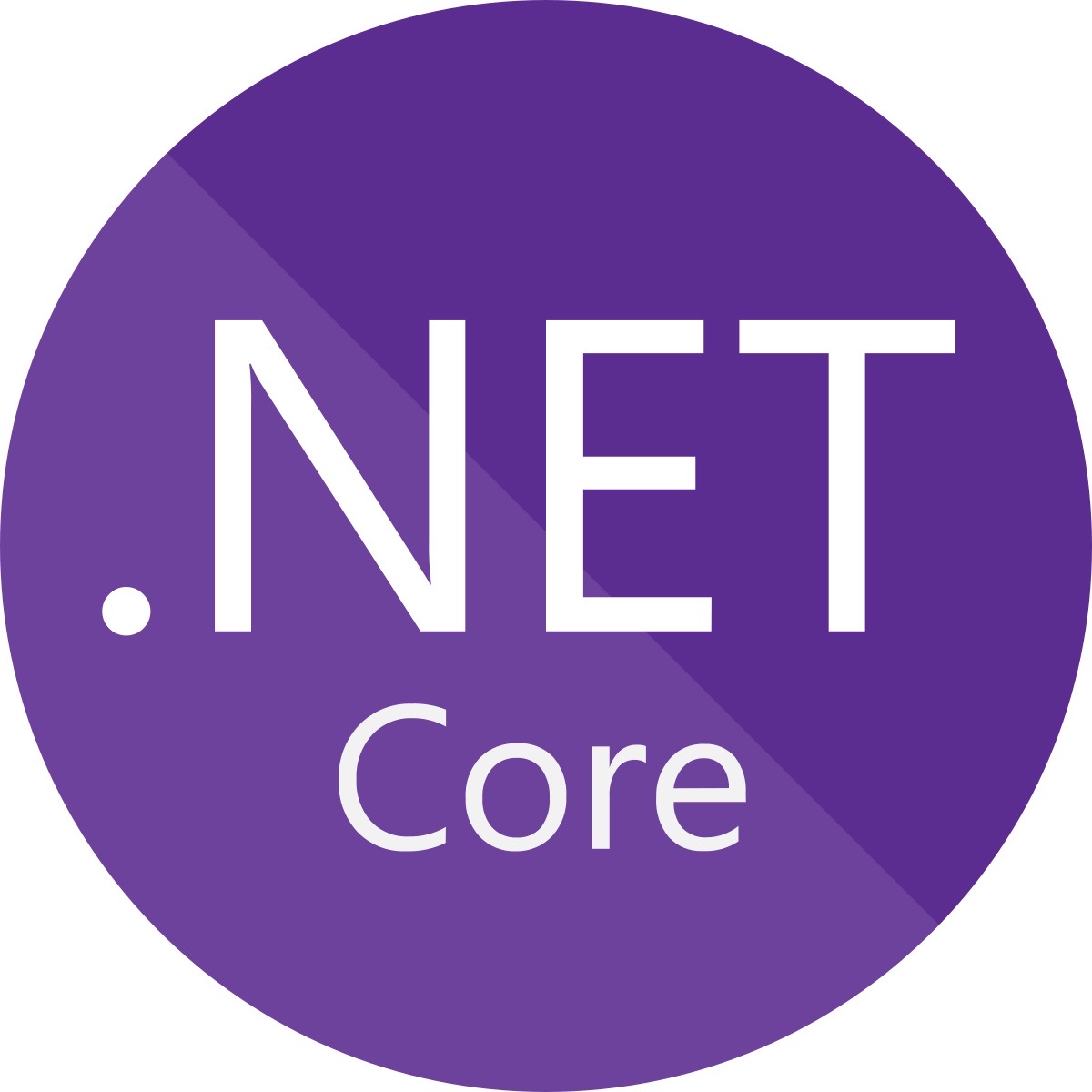